Instructions for using this template.
Rules:
Students will be divided up into 3 groups
One student from each group will come up to the buzzers for each question
The team who had last pick or answered the last question correctly had the board
When the question is being asked, all students will be quiet and attentive
Their will be no penalty for a wrong answer, except for an incorrect daily double or incorrect final jeopardy
Students will be allowed to keep their notes out, but will not be able to use them when answering questions
Other group members may not help the person at the buzzer answer any questions, except in final jeopardy.
Jeopardy
Choose a category.  
You will be given the answer.  
You must give the correct question.
Click to begin.
Choose a point value.
Choose a point value.
Click here for Final Jeopardy
Islands
&
Peninsulas
Rivers
Seas
Land
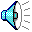 10 Point
10 Point
10 Point
10 Point
20 Points
20 Points
20 Points
20 Points
30 Points
30 Points
30 Points
30 Points
40 Points
40 Points
40 Points
40 Points
50 Points
50 Points
50 Points
50 Points
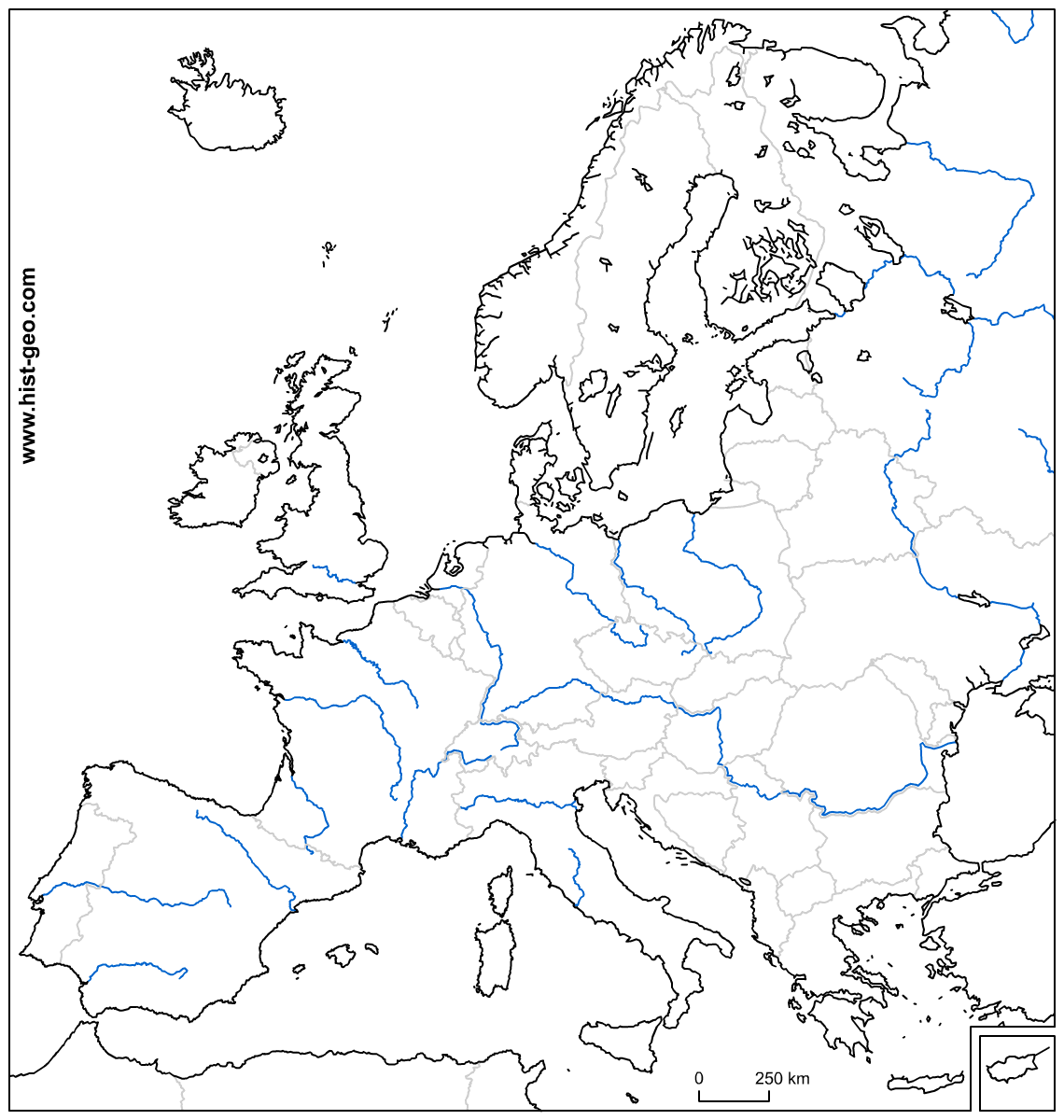 What is Ireland?
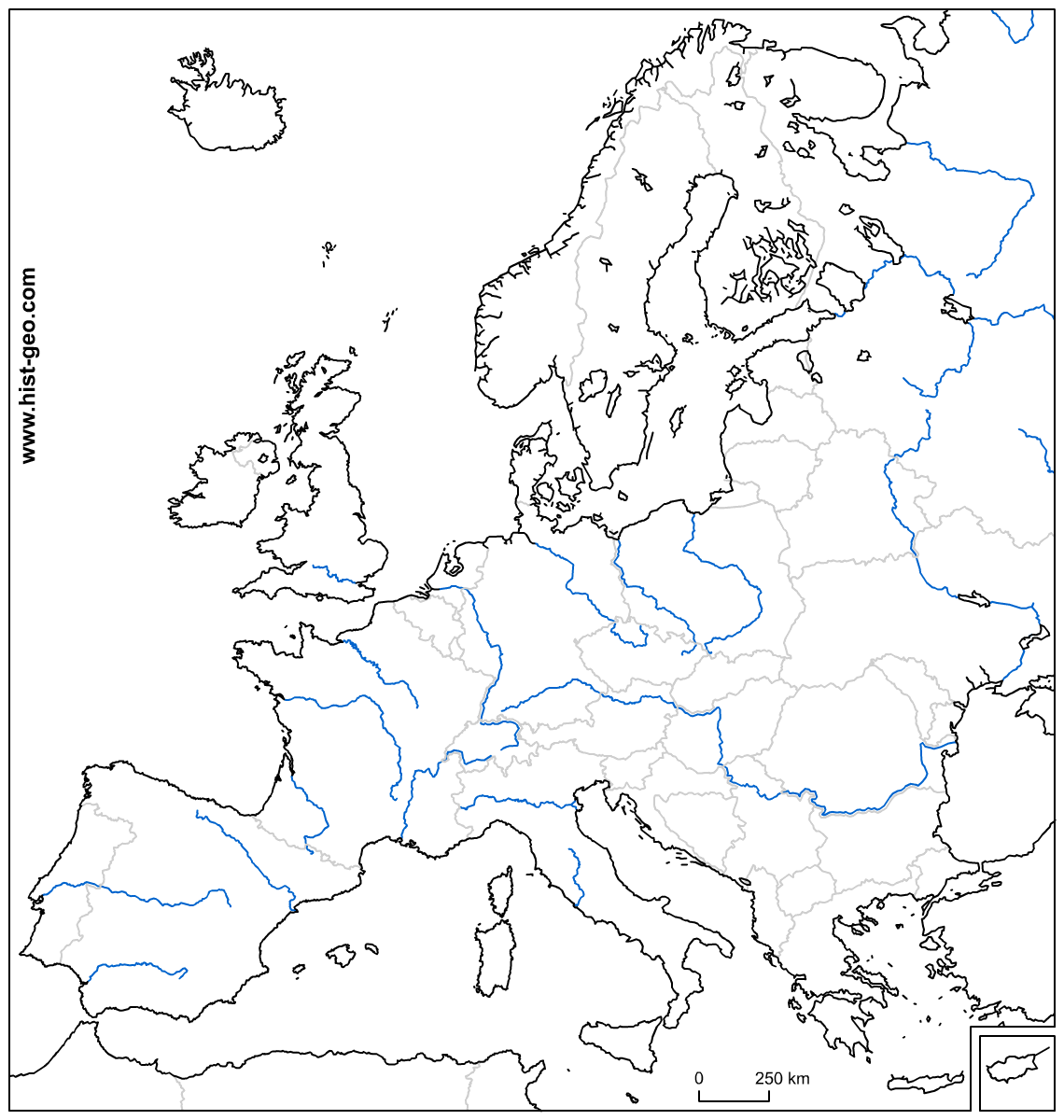 What is Iceland?
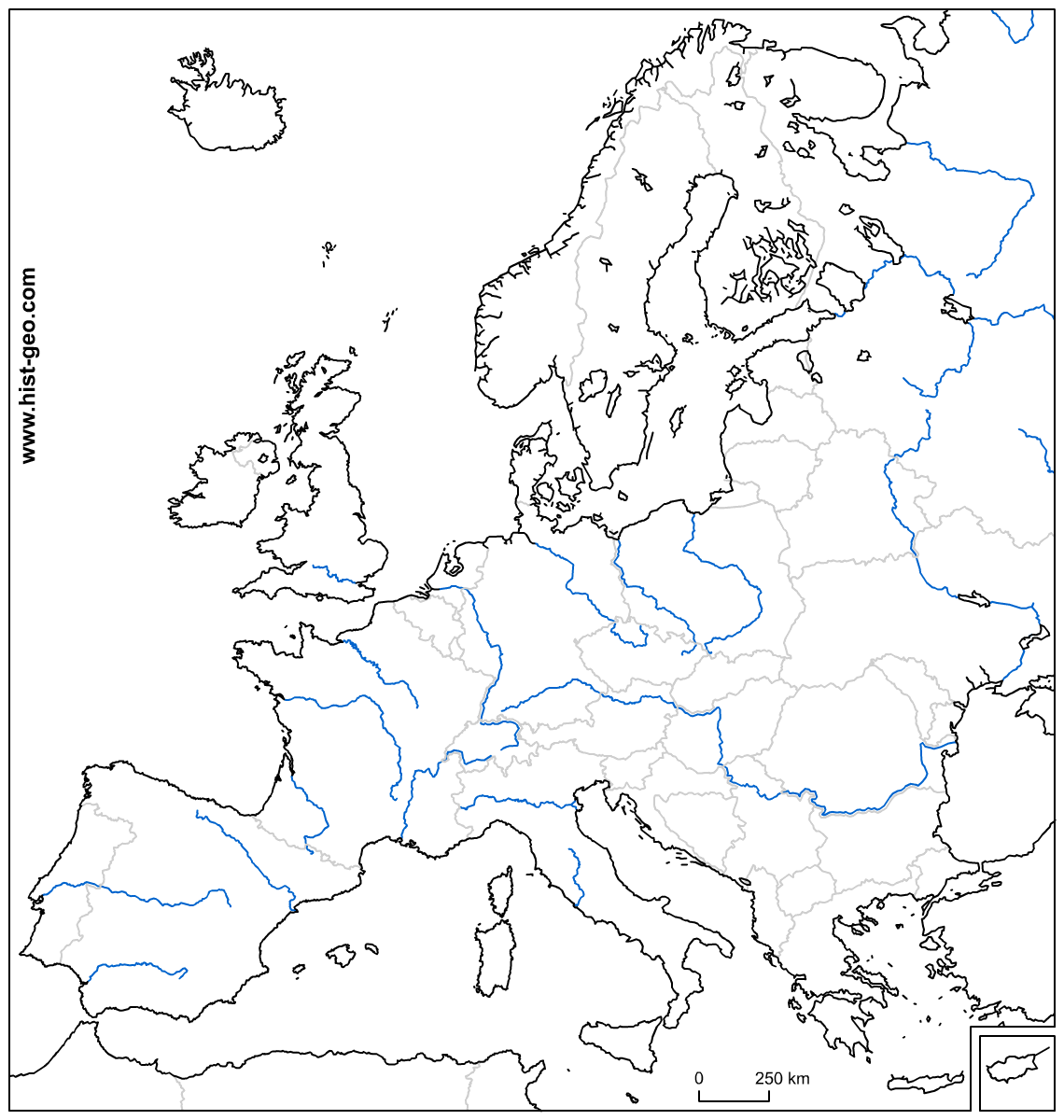 What is the Scandinavia
&
Italian Peninsulas?
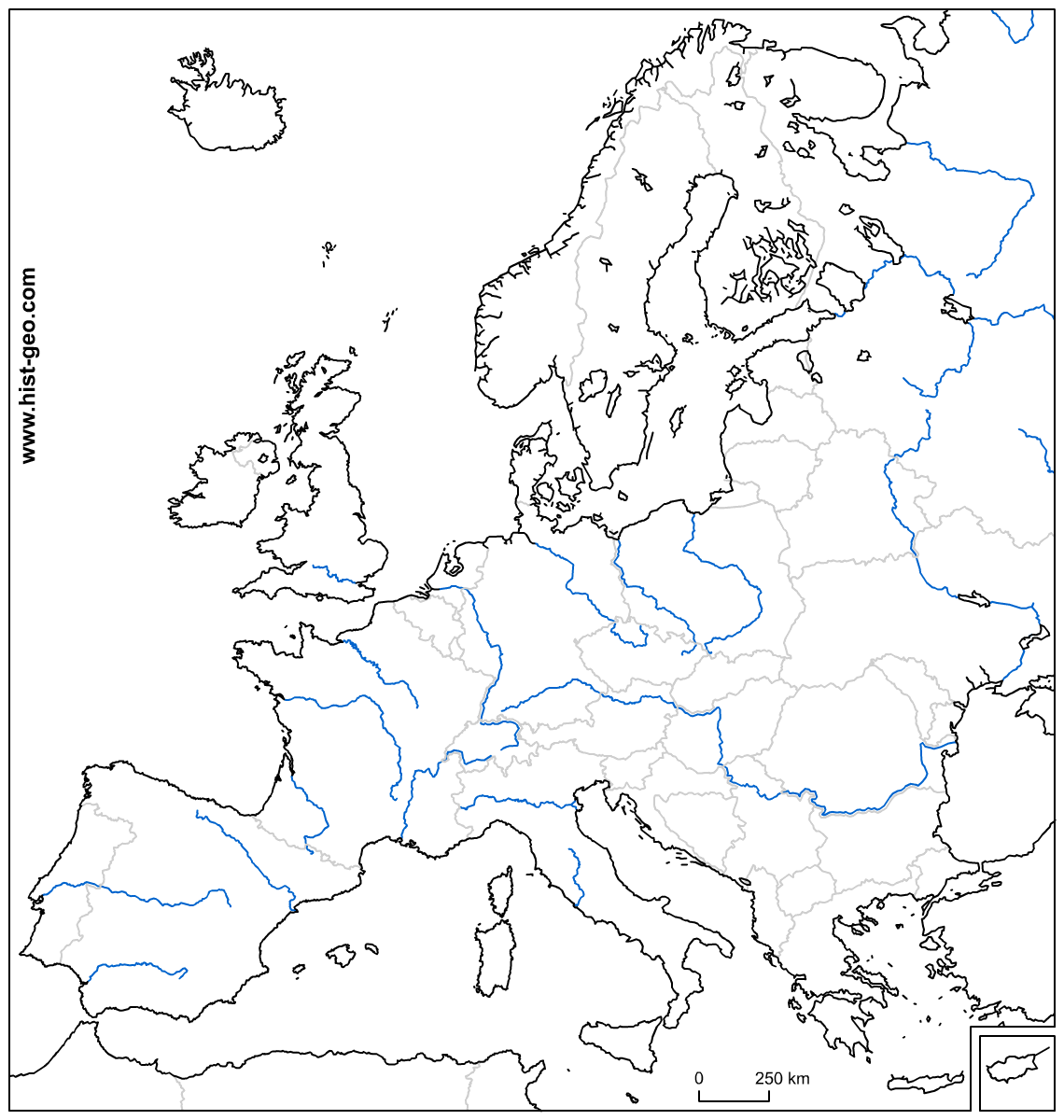 What is Crete?
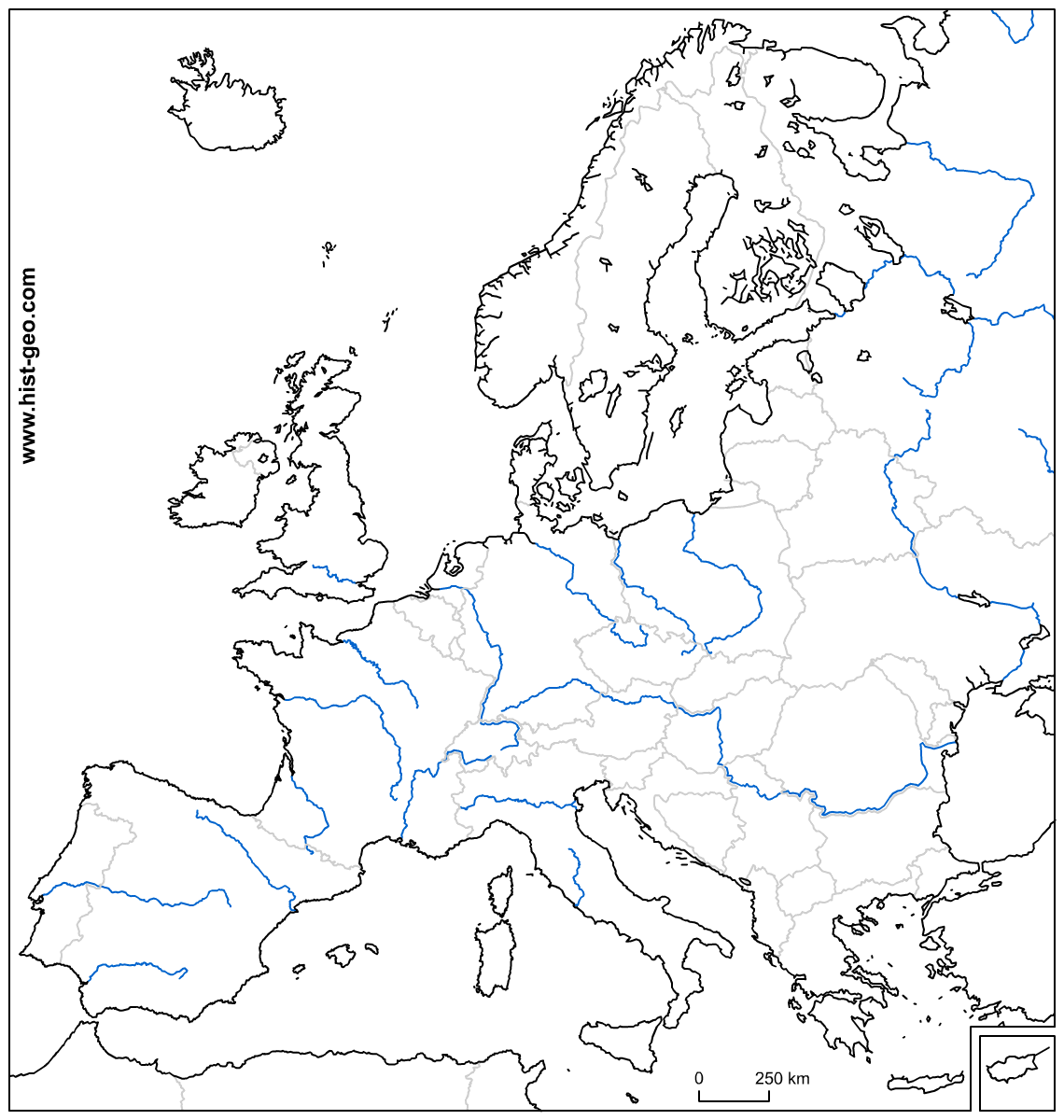 What are Sardinia?
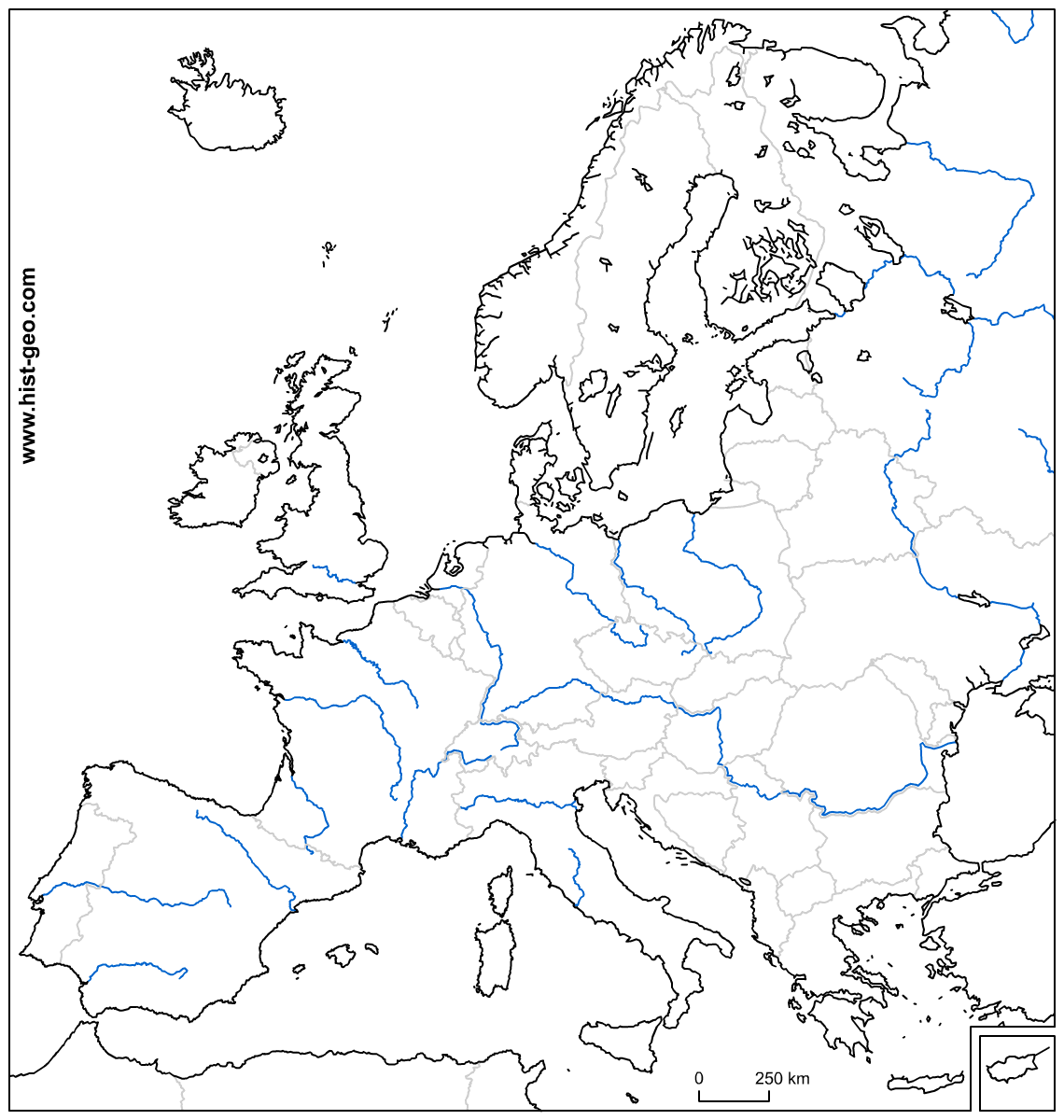 What is the Thames River?
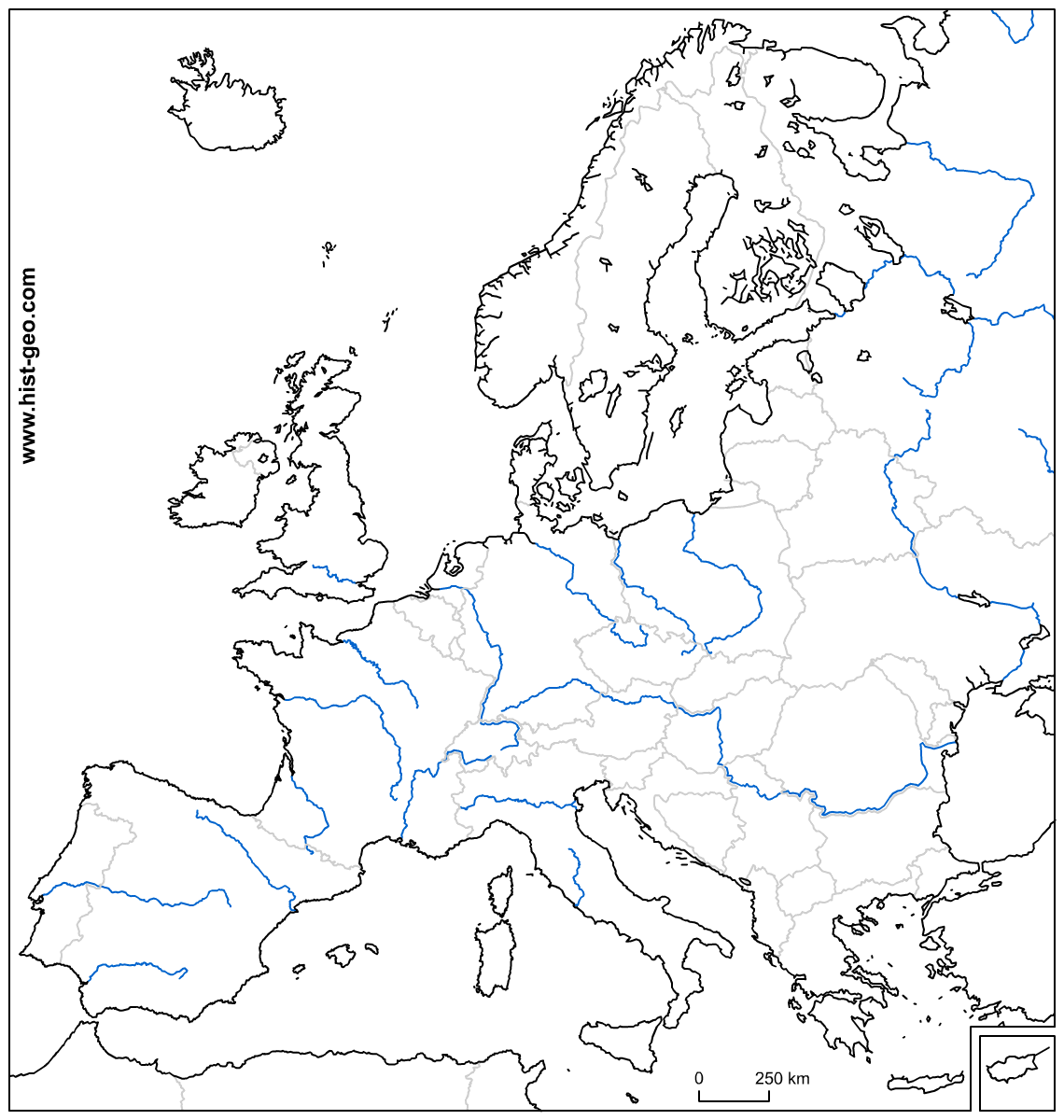 What is the Rhine River?
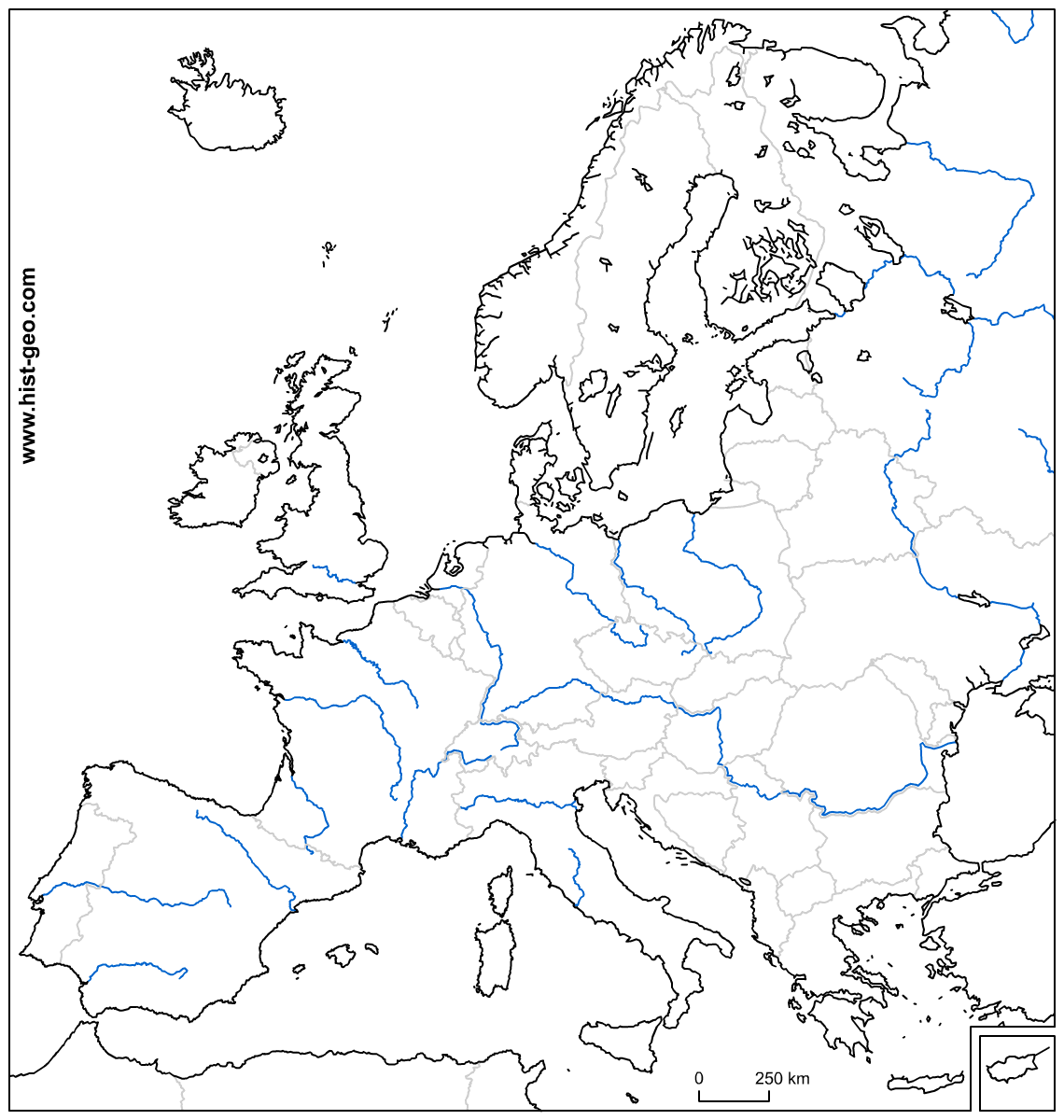 .
What is the Danube River?
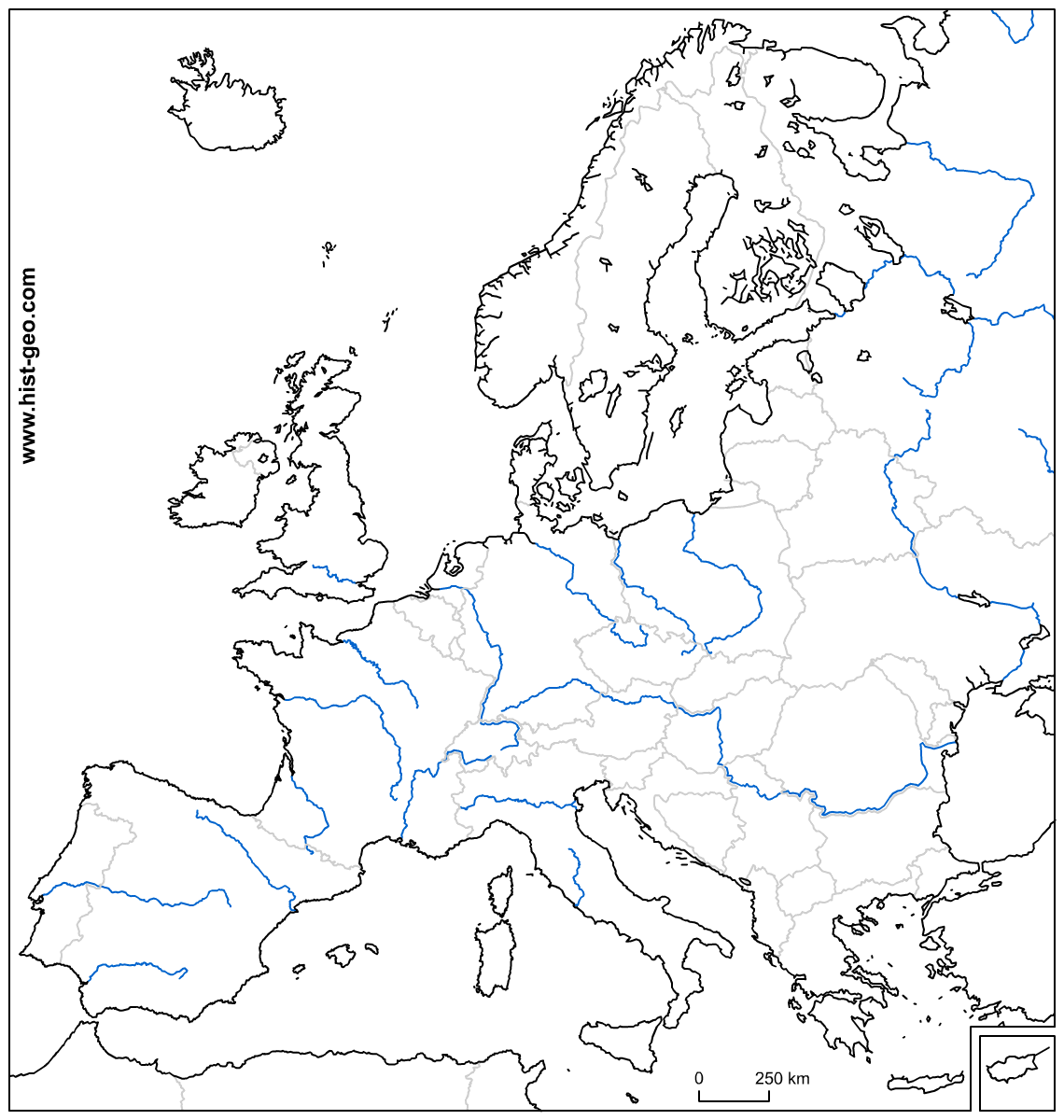 What is the Tagus River?
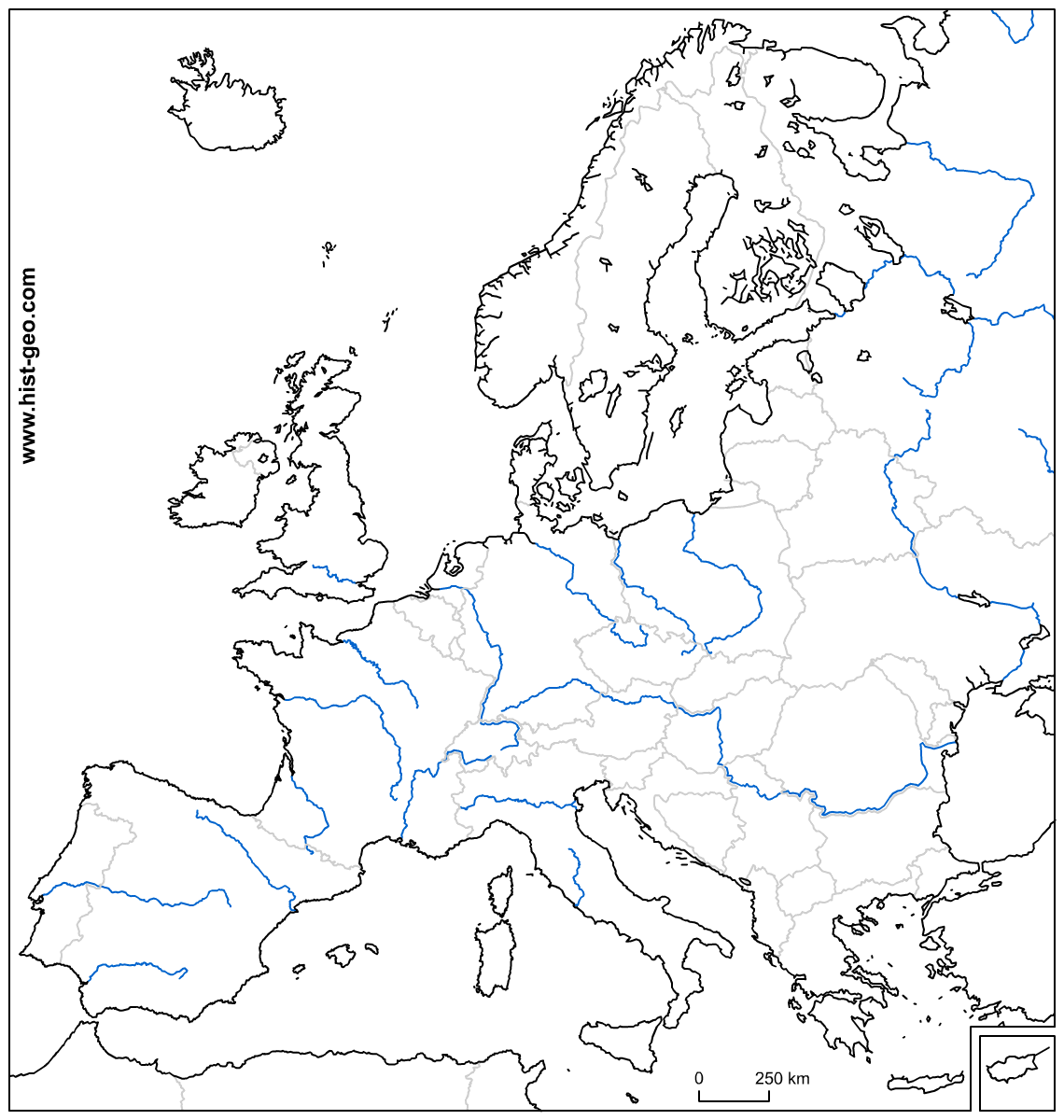 What is the Dnieper?
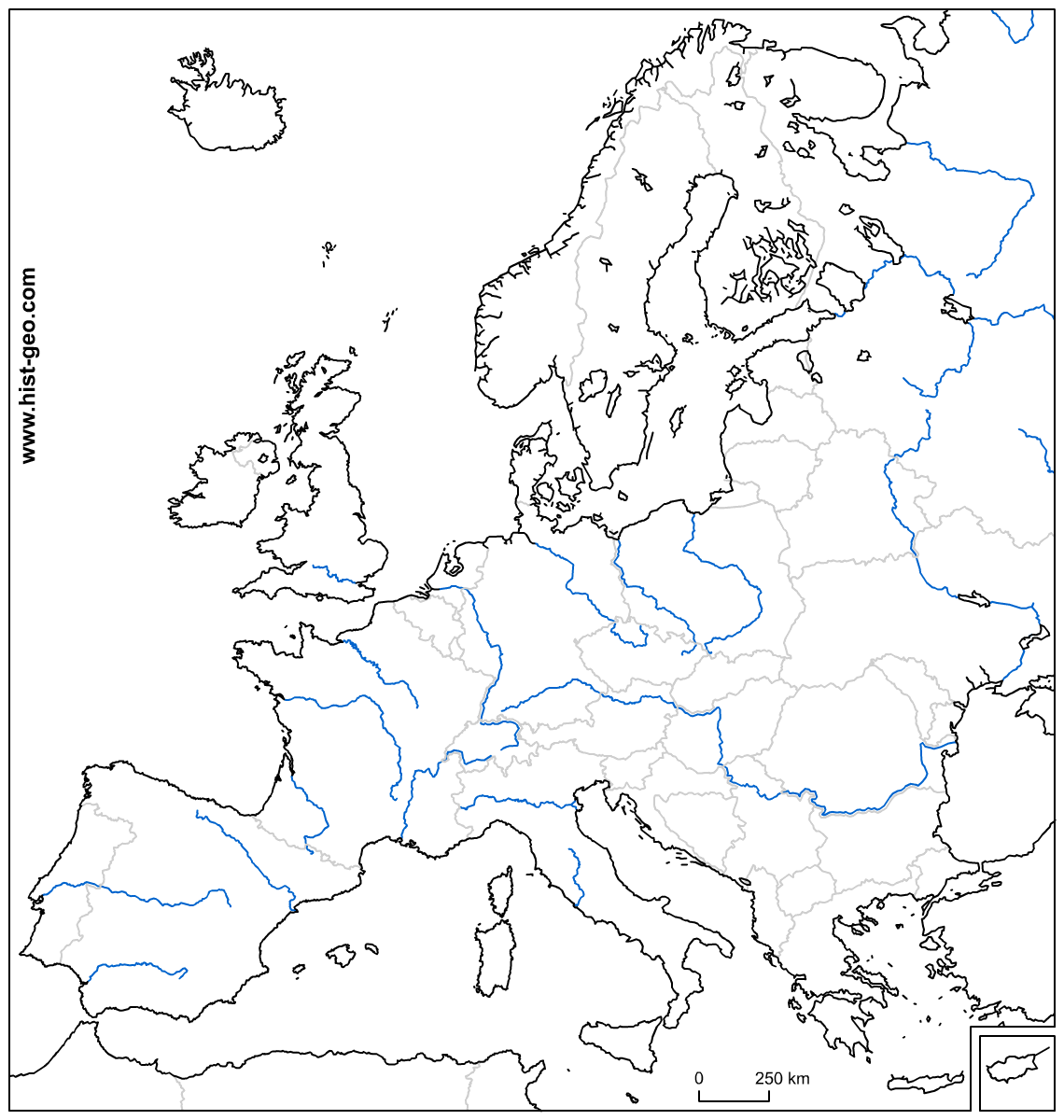 What is the English Channel?
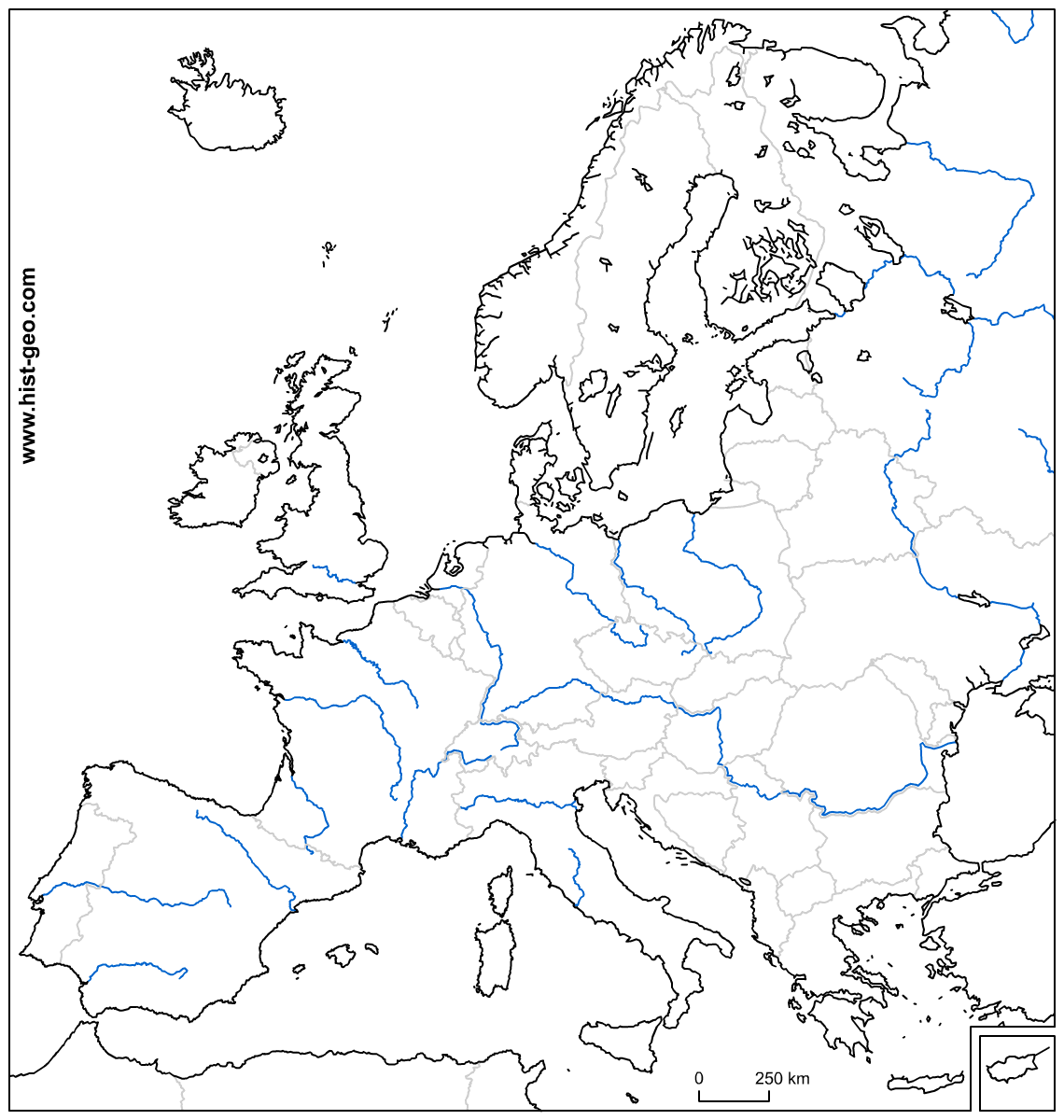 What are the Black Sea?
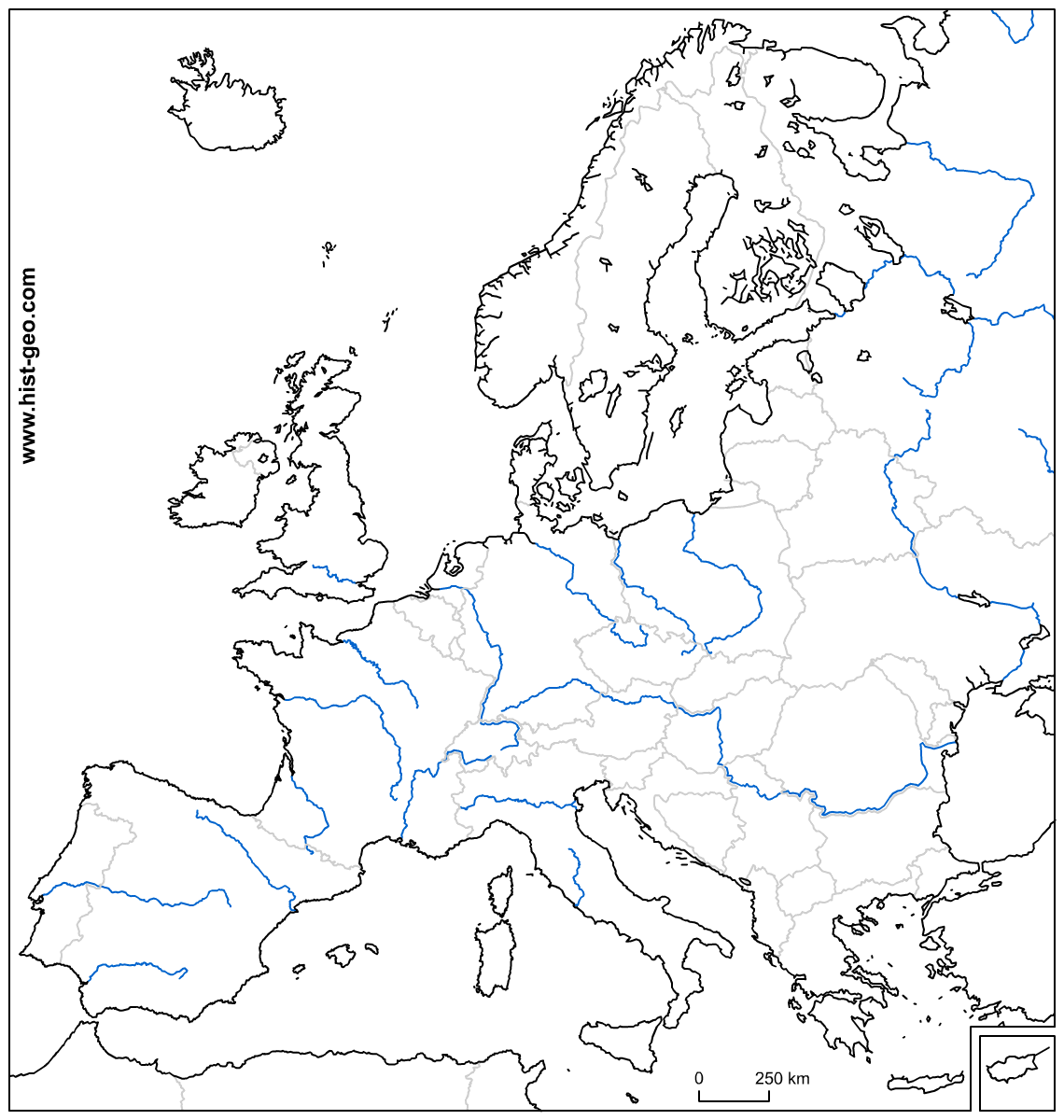 What is the Baltic Sea?
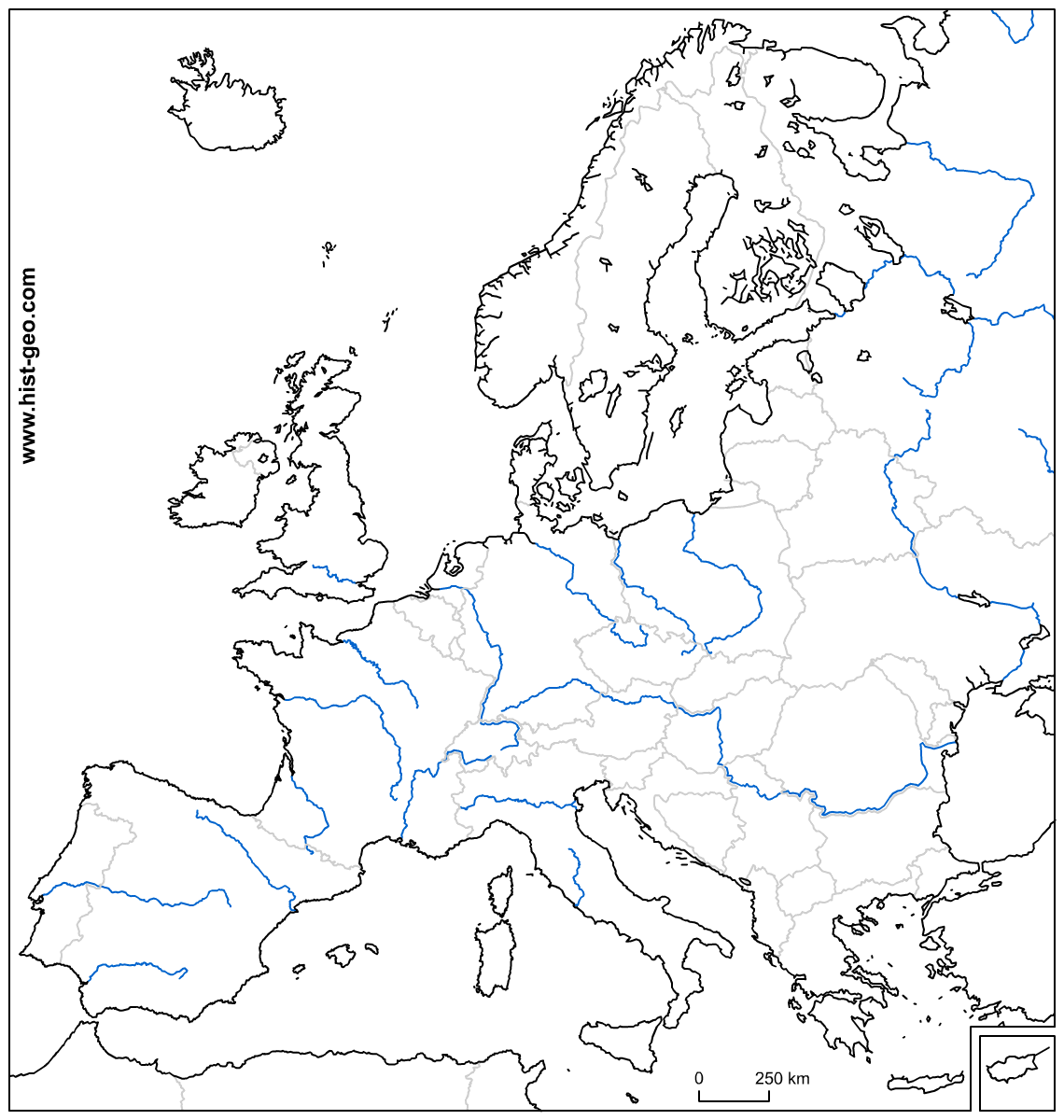 What is the Strait of Gibraltar?
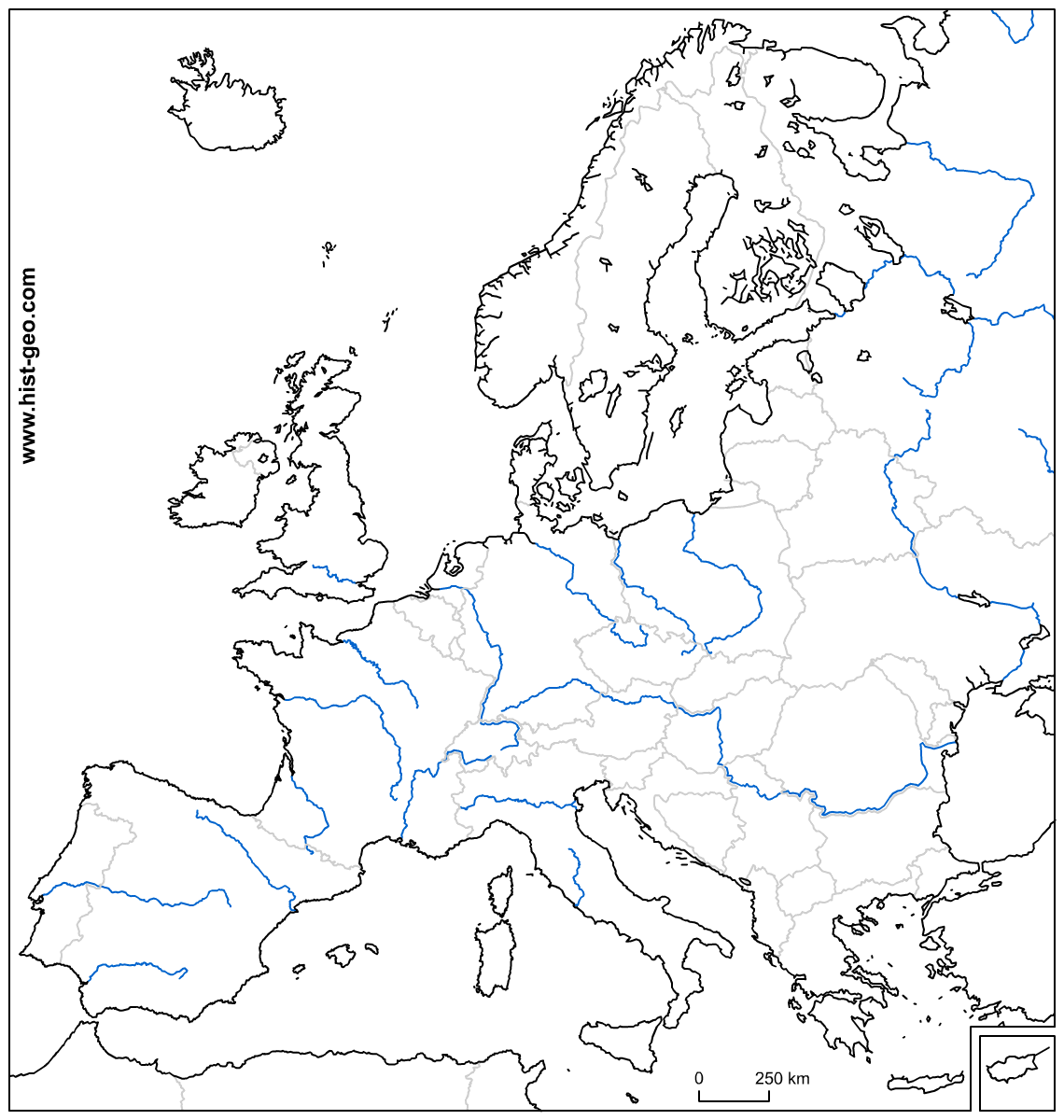 What is the Bay of Biscay?
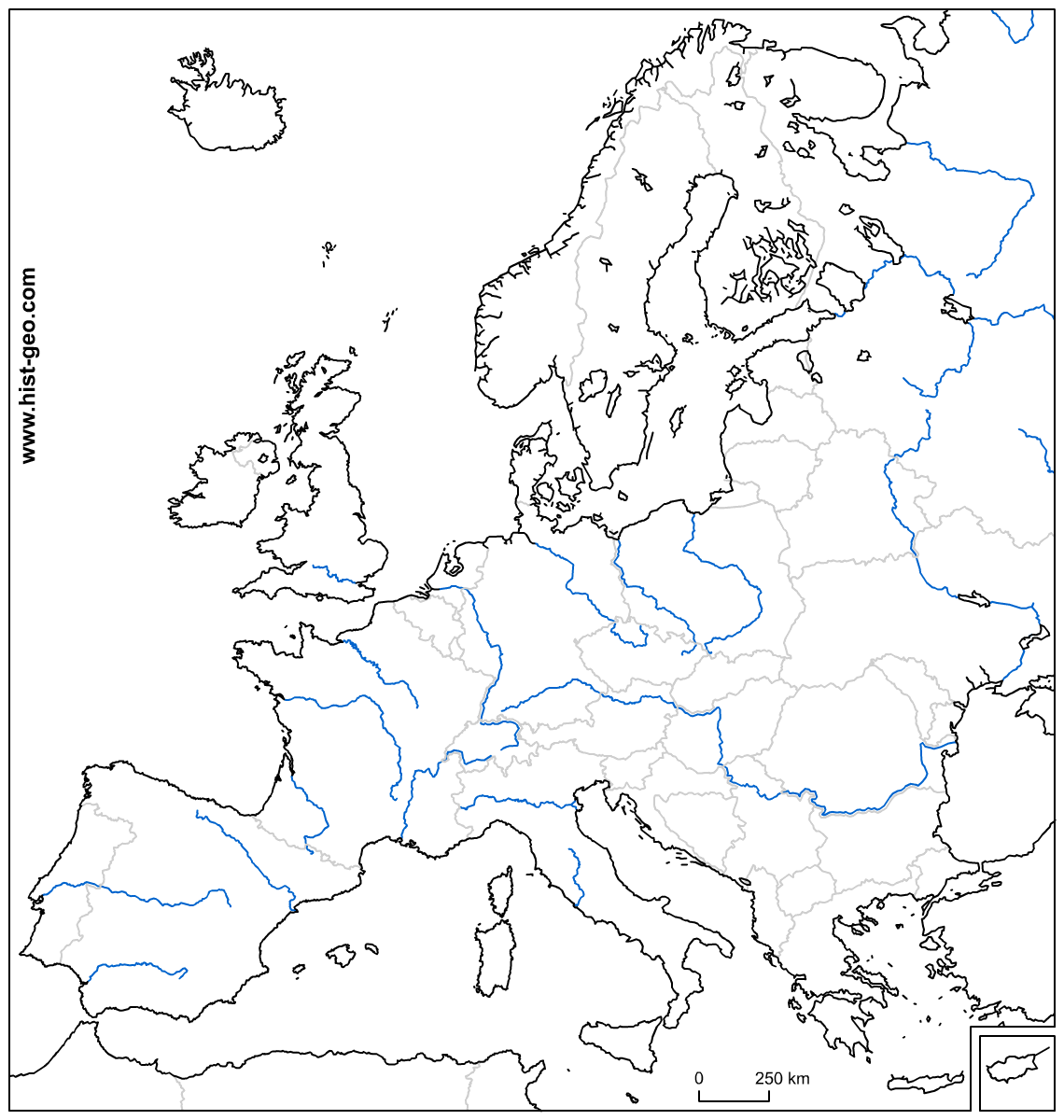 What are the Alps?
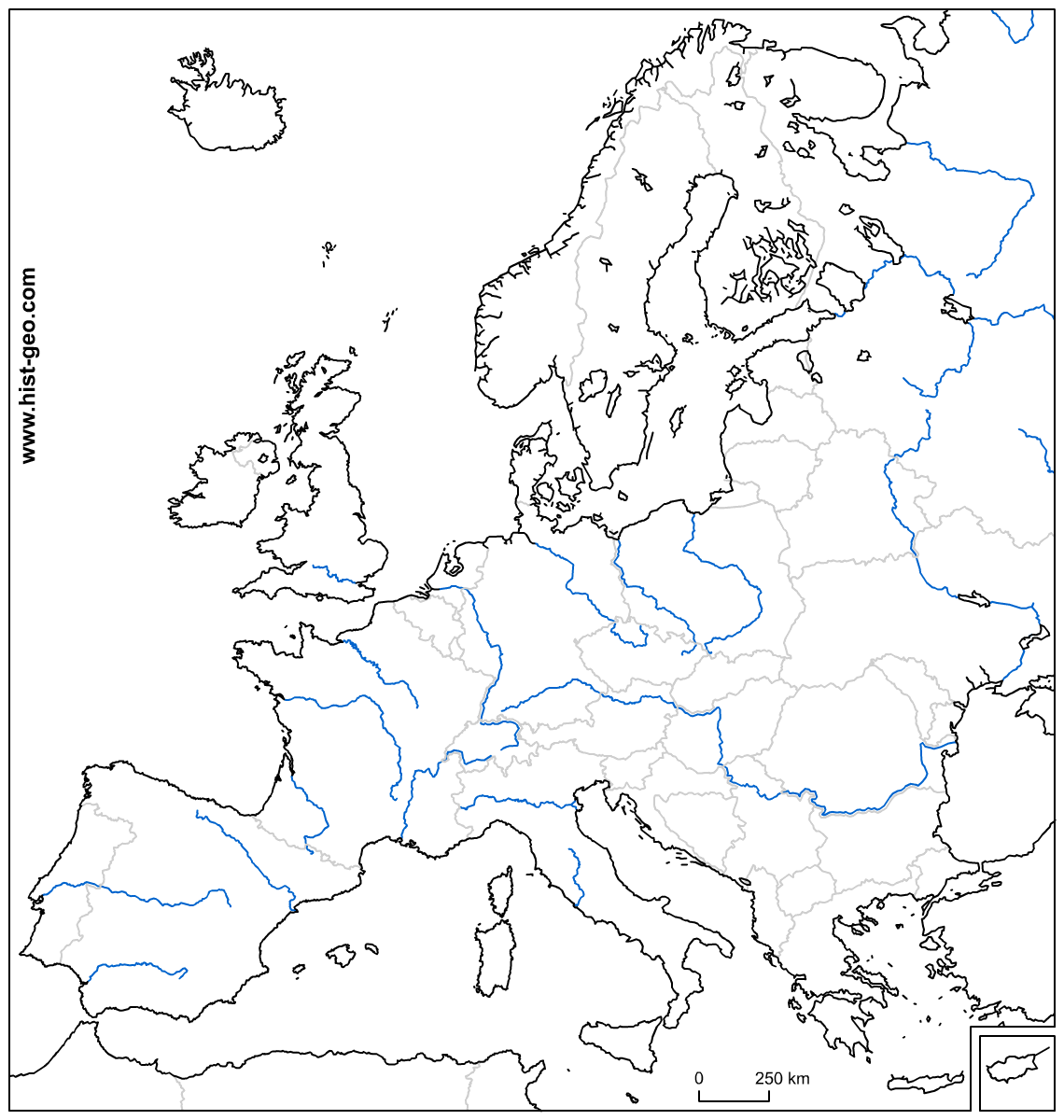 What is the Northern European Plain?
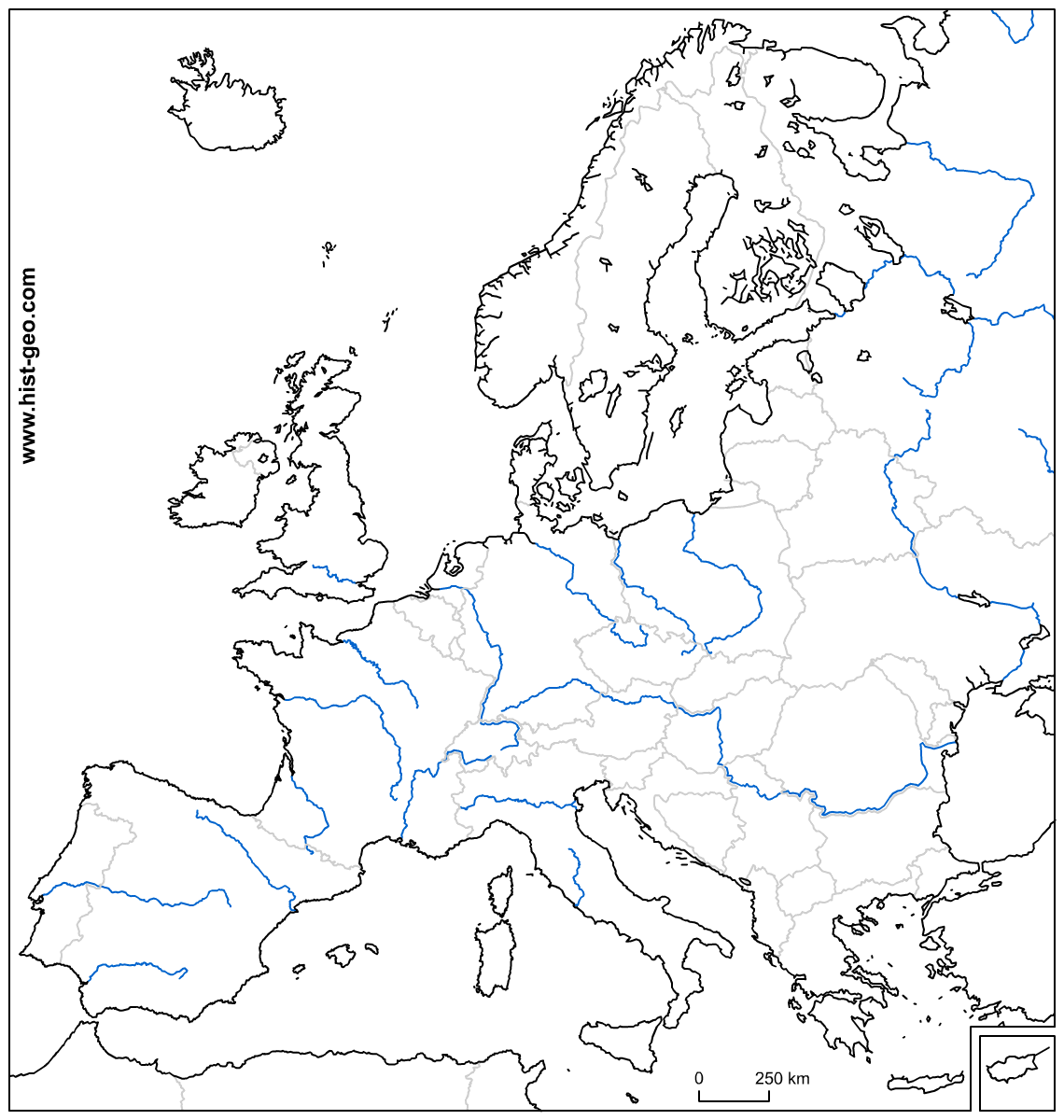 What are the Pyrenees?
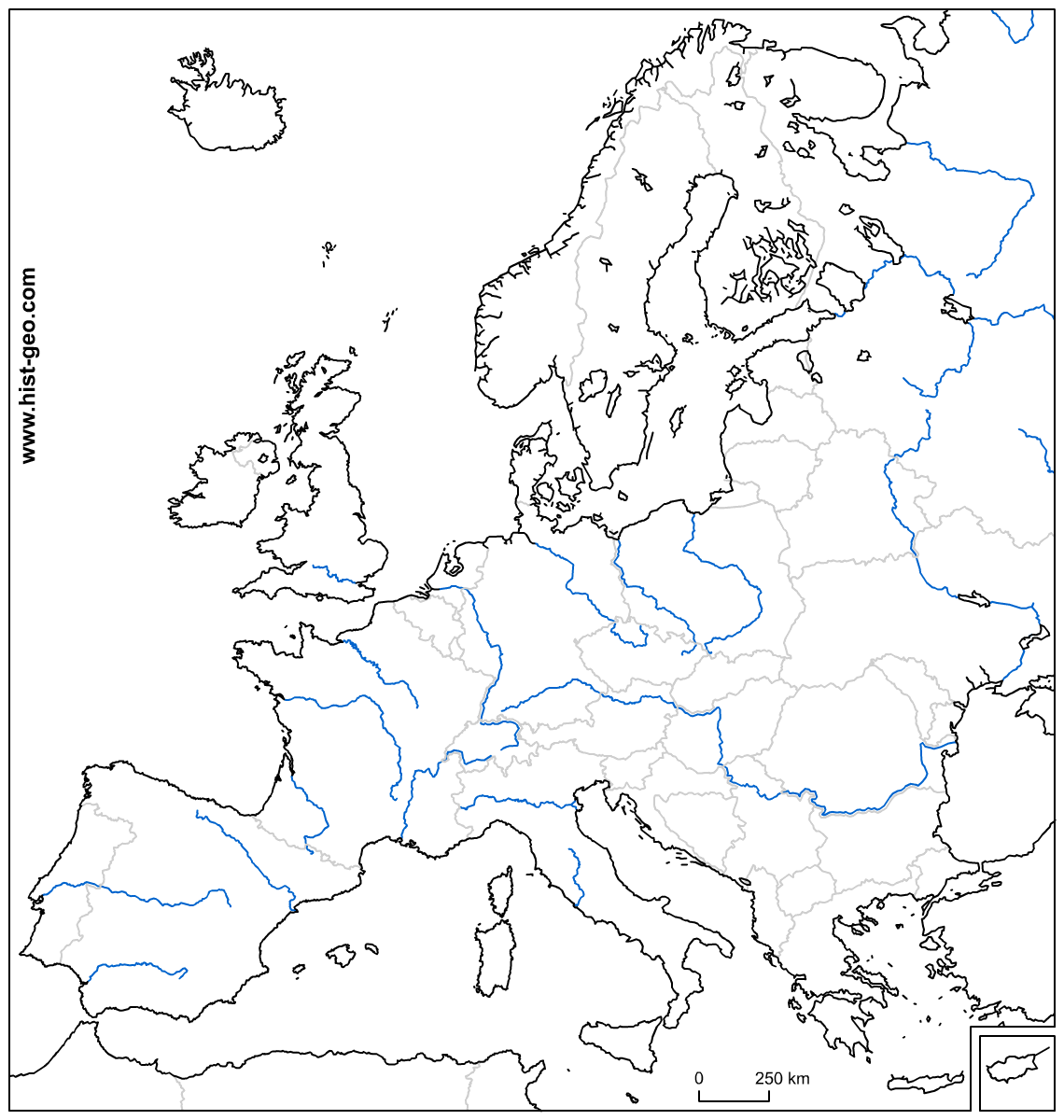 What are the Carpathian Mountains?
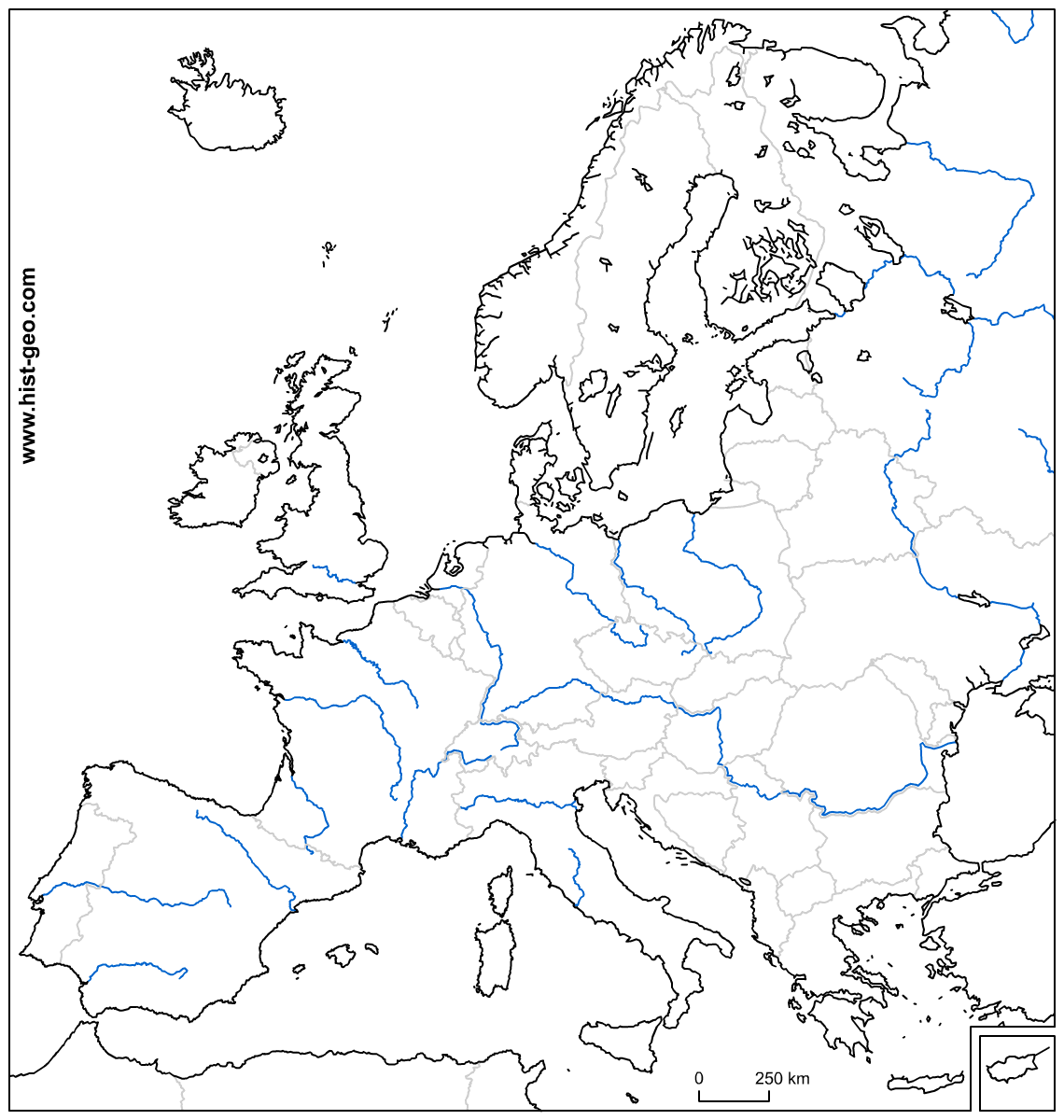 What is the Hungarian Plain?
Final Jeopardy
Category:

Make your wager
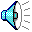